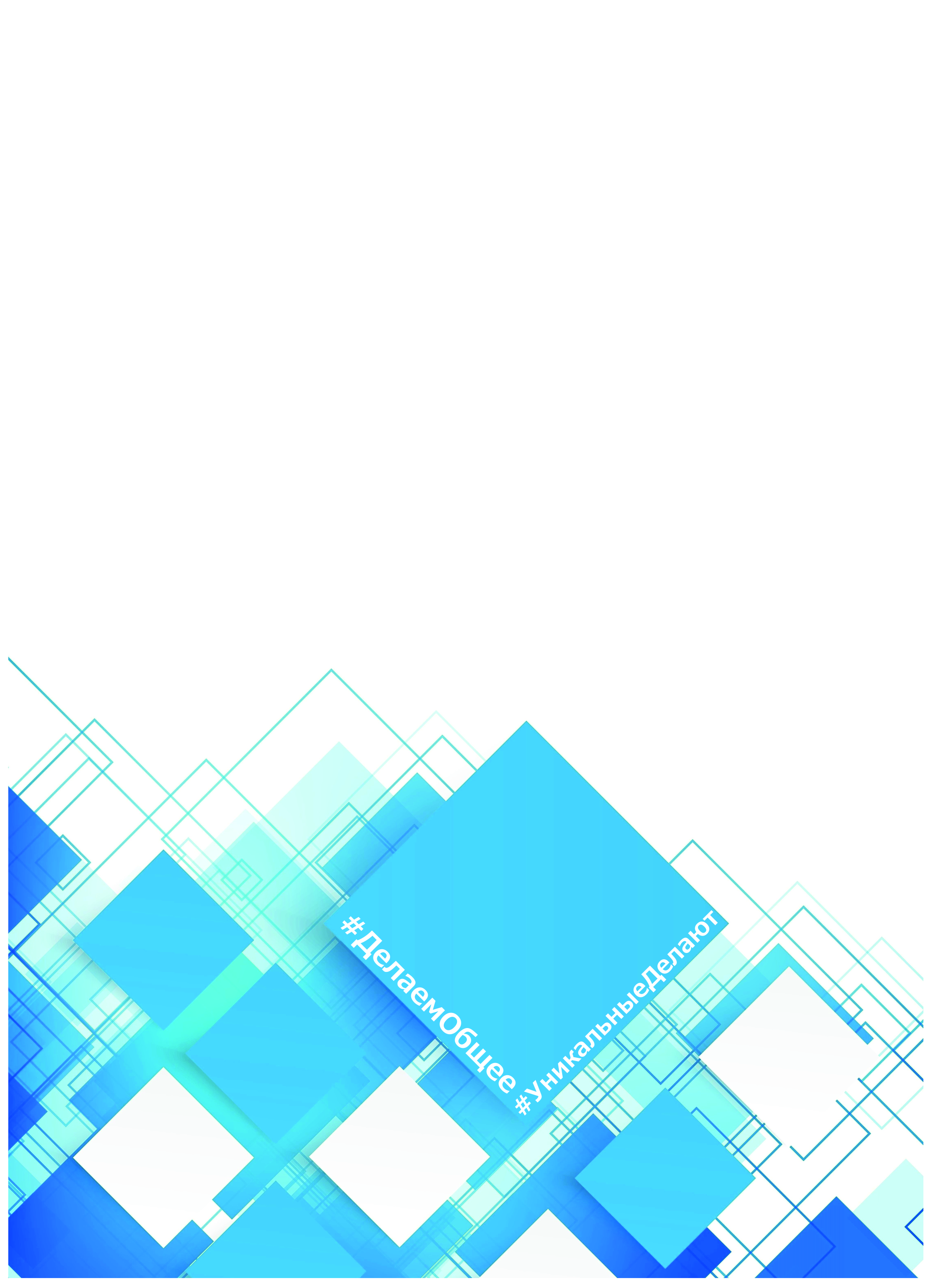 Социальный партнериат Заполярья: взаимодействие – развитие – успех
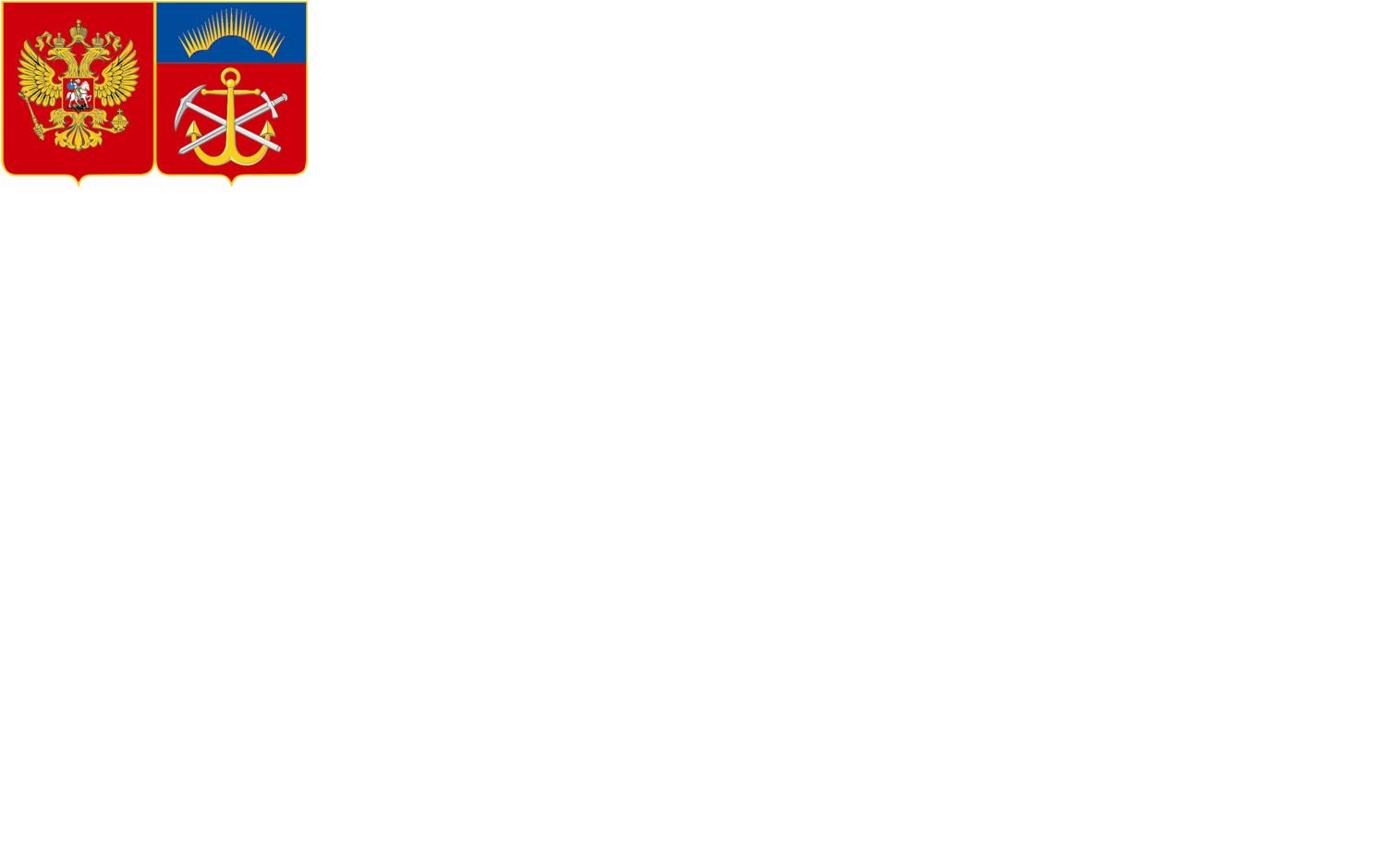 Рабочее совещание 
«Актуальные тренды в привлечении негосударственных организаций в социальную сферу: вектор законодательства»

Дискуссия 
«Органы местного самоуправления и НКО. Развитие сотрудничества"
30.11.2018 г. Мурманск
Начальник управления прогнозирования и анализа развития муниципальных образований, социальной сферы и потребительского рынка Министерства экономического развития Мурманской области

Иванова Наталья Юрьевна
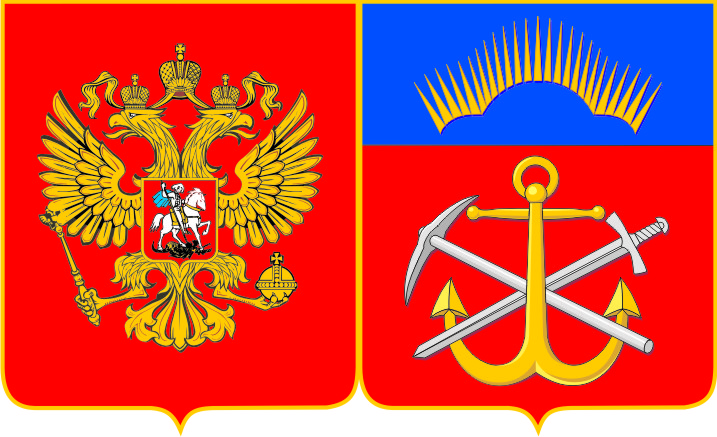 АКТУАЛЬНЫЙ ВЕКТОР НОРМАТИВНОЙ РАВОВОЙ БАЗЫ
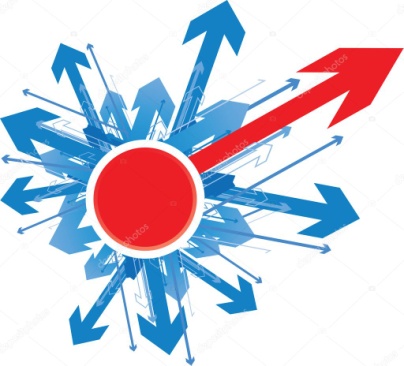 Основные направления деятельности Правительства Российской Федерации до 2024 года. 

Раздел «Социальная активность»
Расширение доступа СО НКО и организаций социального предпринимательства к предоставлению услуг в отраслях социальной сферы
1
Развитие инфраструктуры поддержки СО НКО и социального предпринимательства, благотворительных и добровольческих организаций
2
Обеспечение доступа СО НКО к механизмам льготного финансирования, включая услуги региональных гарантийных фондов, фондов микрофинансирования
3
Федеральный проект «Обеспечение доступа негосударственных организаций к предоставлению услуг в социальной сфере»
4
Увеличение доли трудоспособного населения, профессионально занятого в СО НКО и организациях социального предпринимательства, до 3 процентов
5
2
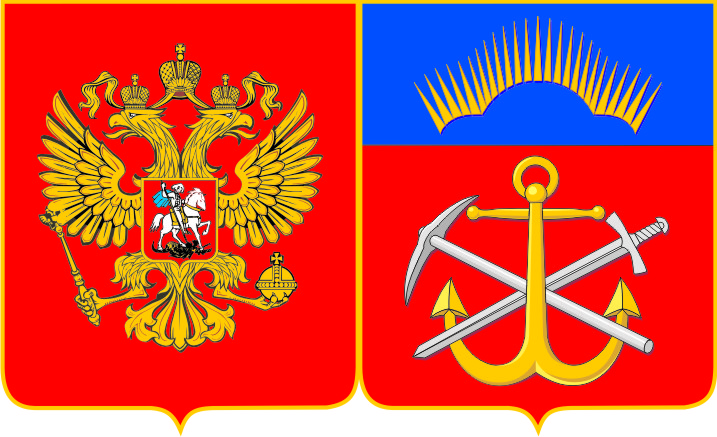 Рейтинг субъектов РФ по итогам реализации механизмов поддержки социально ориентированных некоммерческих организаций
Рейтинг субъектов РФ по итогам реализации механизмов поддержки социально ориентированных некоммерческих организаций и социального предпринимательства, обеспечения доступа негосударственных организаций к предоставлению услуг в социальной сфере и внедрения конкурентных способов оказания государственных (муниципальных) услуг в социальной сфере 
(распоряжение Правительства РФ от 19.06.2017 № 1284-р)
По итогам рейтинга определено 5 групп:
Мурманская область 
вошла в число 
«регионов-кандидатов на лидерство»

 30 позиция из 85 регионов РФ
3
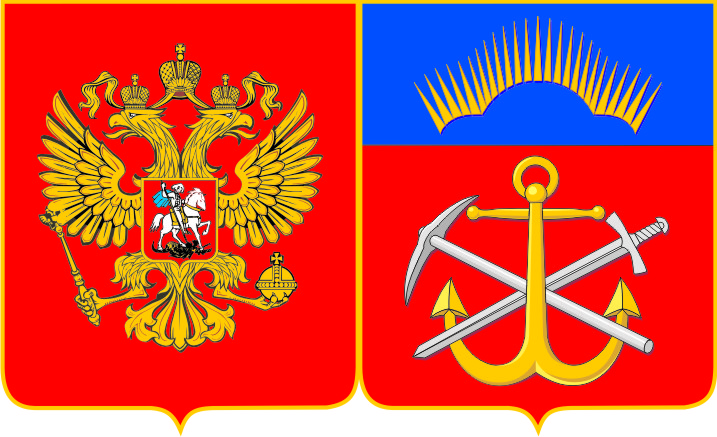 Показатели рейтинга субъектов РФ по итогам реализации механизмов поддержки социально ориентированных некоммерческих организаций
В оценку включены 10 показателей, которые характеризуют работу по поддержке некоммерческого сектора на региональном и муниципальном уровне:
4
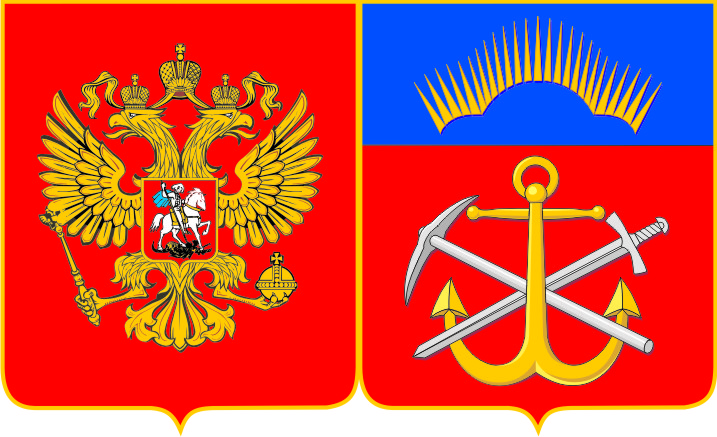 Показатели рейтинга субъектов РФ по итогам реализации механизмов поддержки социально ориентированных некоммерческих организаций
В оценку включены 10 показателей, которые характеризуют работу по поддержке некоммерческого сектора на региональном и муниципальном уровне:
5
Итоги рейтинга субъектов РФ по итогам реализации механизмов поддержки социально ориентированных некоммерческих организаций
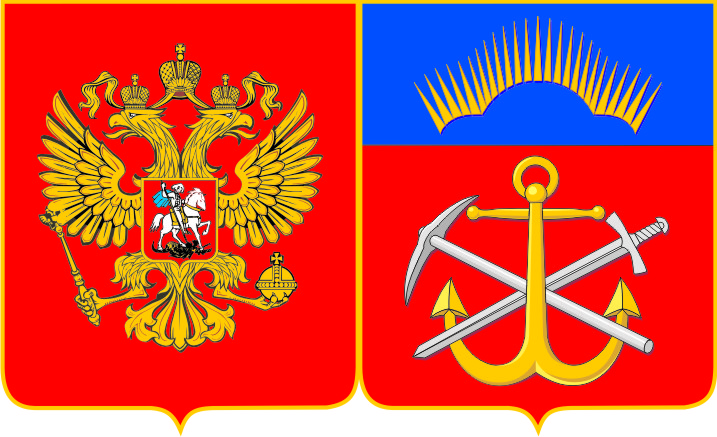 Наиболее высокие позиции рейтинга по следующим показателям:
Удельный вес негосударственных организаций социального обслуживания, в общем количестве организаций социального обслуживания всех форм собственности, включенных в реестр поставщиков социальных услуг субъекта Российской Федерации . 
В сфере социального обслуживания фиксируется ежегодное кратное увеличение как числа негосударственных поставщиков услуг, так и объёма возмещения затрат им.
7 место
Доля муниципальных районов и городских округов, реализующих меры по поддержке социального предпринимательства в рамках муниципальных программ по поддержке малого и среднего предпринимательства. Здесь наше значение составляет 11,7 %. 
(11 из 17 муниципальных образований: г.Мурманск, Апатиты, Кировск, Мончегорск, Оленегорск, Полярные Зори, 
ЗАТО Александровск, ЗАТО г. Североморск, Кольский район, Ловозерский район, Печенгский район)
15 место
6
Итоги рейтинга субъектов РФ по итогам реализации механизмов поддержки социально ориентированных некоммерческих организаций
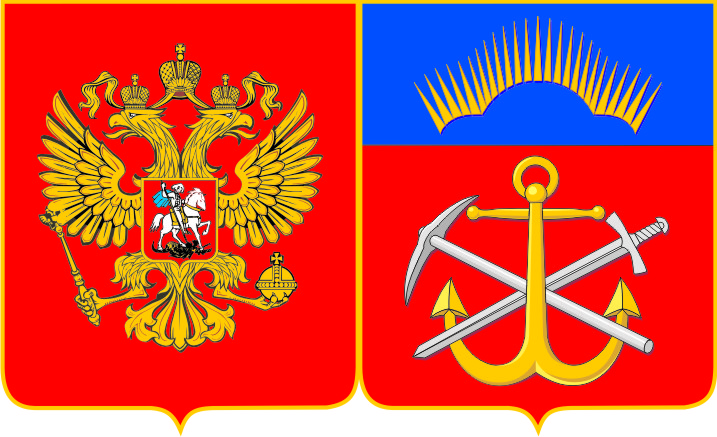 Наиболее высокие позиции рейтинга по следующим показателям:
25 место
Количество некоммерческих организаций на 10 тыс. населения, значение – 12,8 единиц на 10 тысяч населения или 970 организаций
По данным сайта Минюста РФ на территории Мурманской области  на конец ноября 2018 года зарегистрировано – 1068 некоммерческих организаций, 
что составляет 14,2 единицы на 10 тысяч населения  
(включая региональные отделения политических партий, религиозные организации, профсоюзы, филиалы благотворительных фондов и пр.)
в том числе:
7
Итоги рейтинга субъектов РФ по итогам реализации механизмов поддержки социально ориентированных некоммерческих организаций
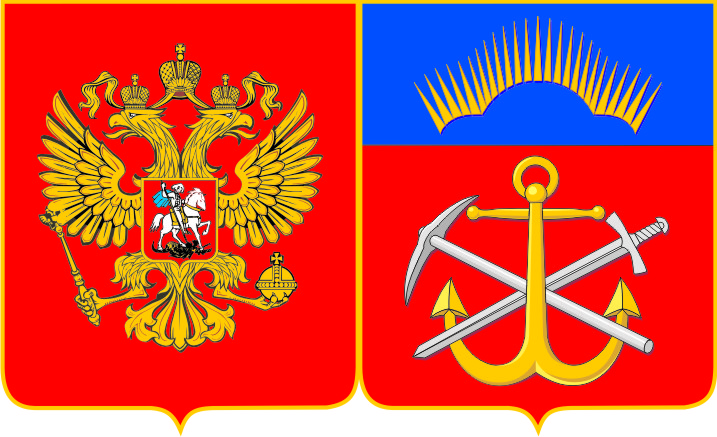 Наиболее низкие позиции рейтинга по следующим показателям:
Доля численности детей в частных дошкольных образовательных организациях в общей численности детей в дошкольных образовательных организациях, 
значение - 0,2 % 

(Лидеры: Самарская область – 12,7 %, Якутия – 7,2 %)
71 место
Средняя доля работников в негосударственных организациях в общей численности работников, занятых в социальной сфере, значение - 4 % 

Лидеры: Пермский край – 18,2 %, Москва – 18,2 %, Башкортостан – 15,0 %. Регионы-кандидаты на лидерство в интервале от 8,8 % до 11,9 %
55 место
Сумма бюджетных ассигнований, направляемых на предоставление субсидий на реализацию мероприятий по формированию инфраструктуры поддержки СО НКО в общем объеме расходов субъекта РФ, значение – 80,0 тыс. рублей
44 место
8
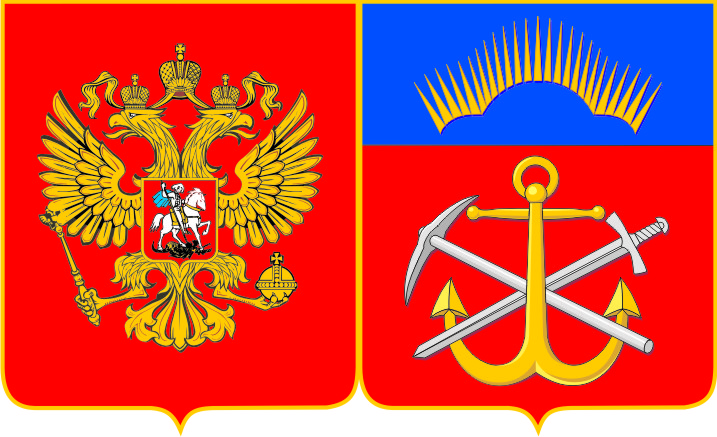 Меры, направленные на поддержку и развитие СО НКО на региональном уровне
9
Схема взаимодействия в рамках деятельности 
Ресурсного центра СО НКО
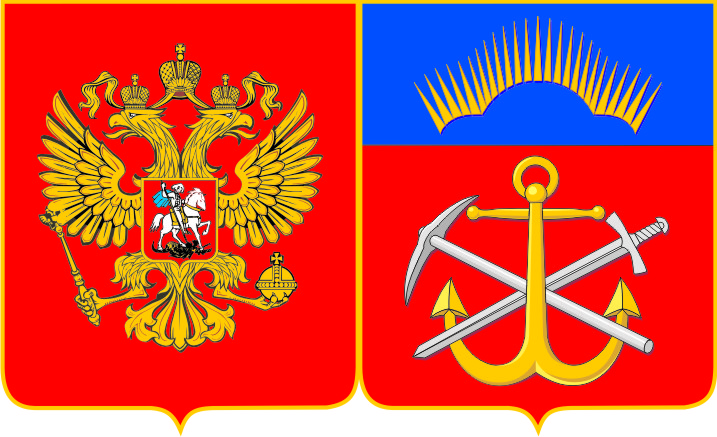 Исполнительные органы государственной власти Мурманской области
Министерство экономического развития Мурманской области
Ресурсный центр СО НКО 
специализированная организация по оказанию образовательных и консультационных услуг для преодоления НКО барьера входа на рынок государственных и муниципальных услуг, привлечения финансовых средств
Инициативные группы граждан
Органы местного самоуправления  муниципальных образований 
Мурманской области
Некоммерческие организации Мурманской области
10
Рекомендации, направленные на стимулирование увеличения объемов предоставления социальных услуг со стороны органов местного самоуправления муниципальных образований
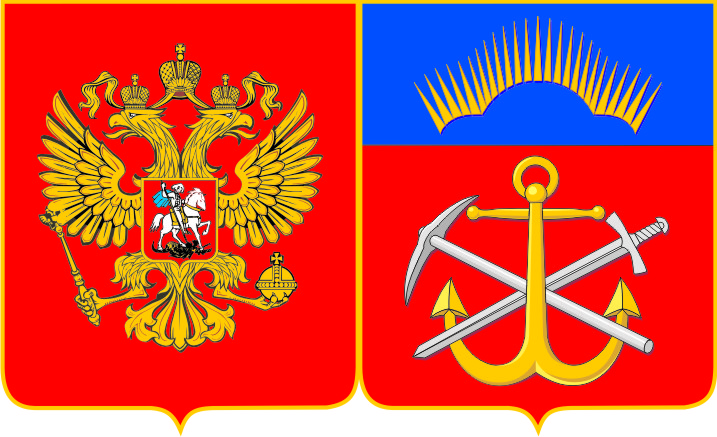 11
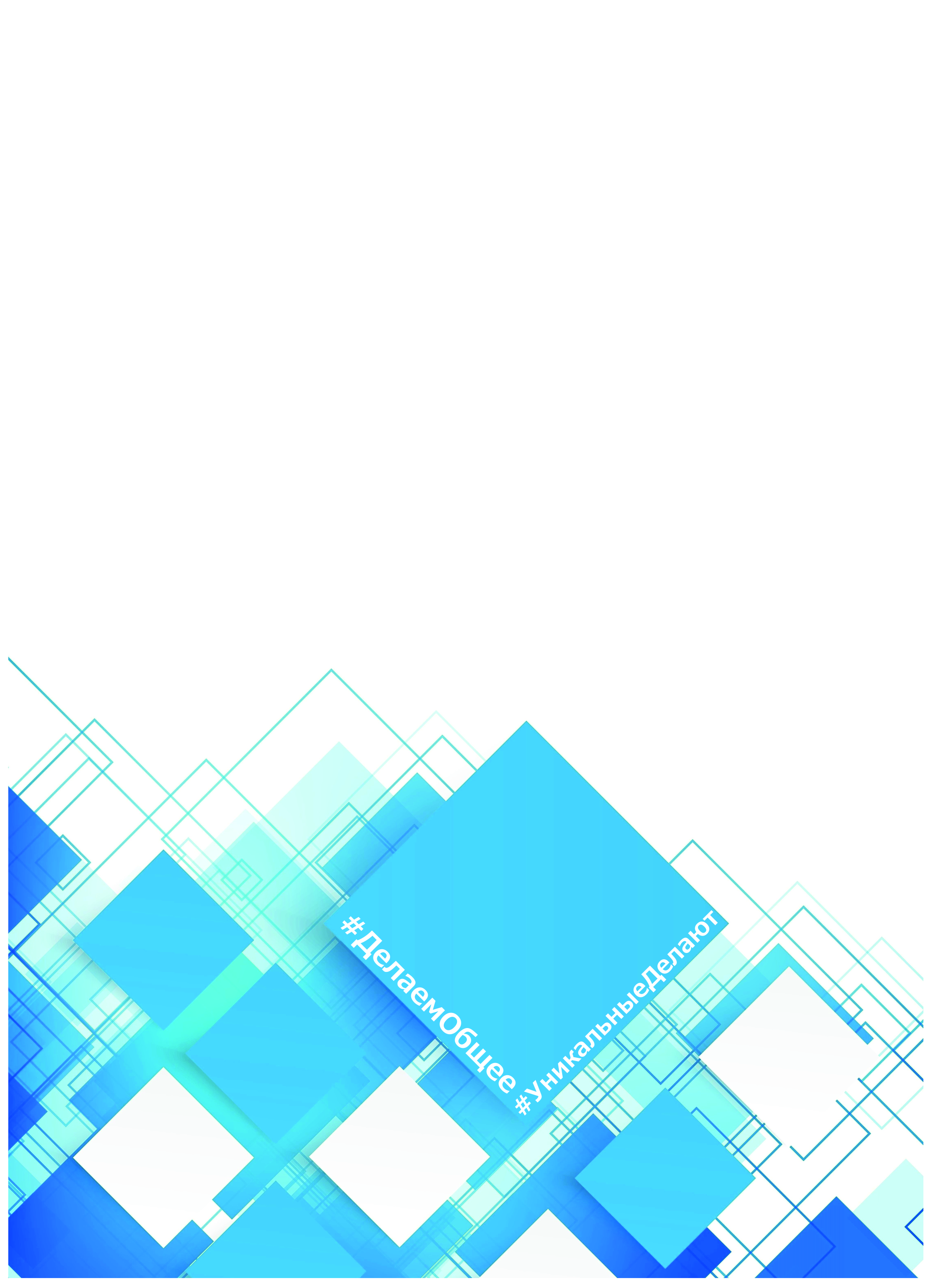 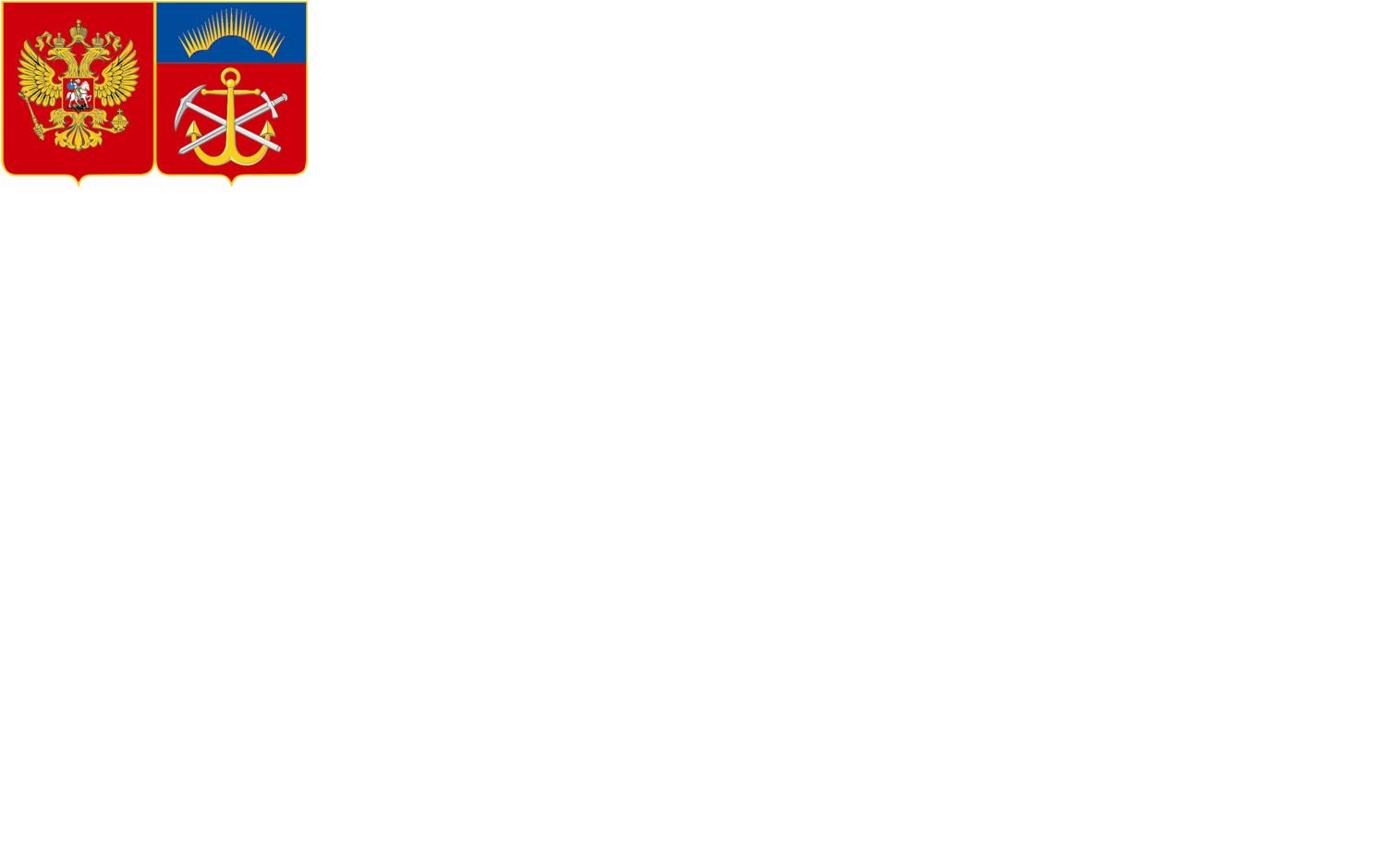 30.11.2018 г. Мурманск
БЛАГОДАРЮ ЗА ВНИМАНИЕ!
Начальник управления прогнозирования и анализа развития муниципальных образований, социальной сферы и потребительского рынка Министерства экономического развития Мурманской области

Иванова Наталья Юрьевна